Educator Instructions:

Click a dollar amount to open the answer. 

Click the question mark or anywhere on the screen to reveal the question.

Click the home icon to return to the board.

Dollar amounts will “disappear” from the board after being clicked, but you can still click the box to reopen that answer.

To reset the board and show all dollar amounts, close the PowerPoint and reopen it.
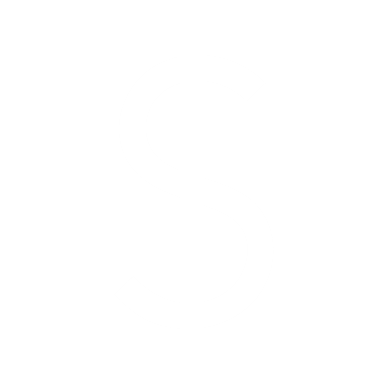 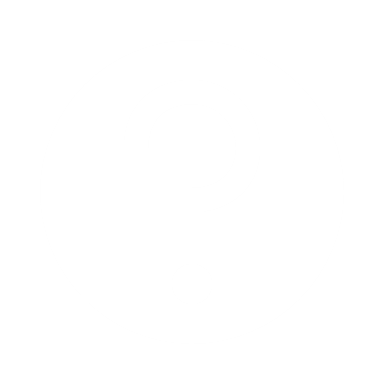 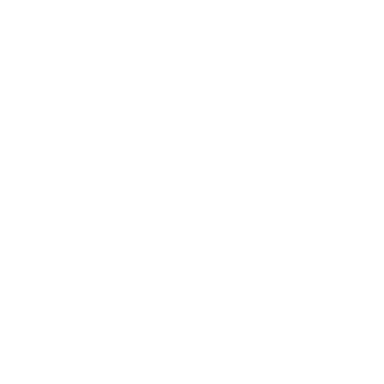 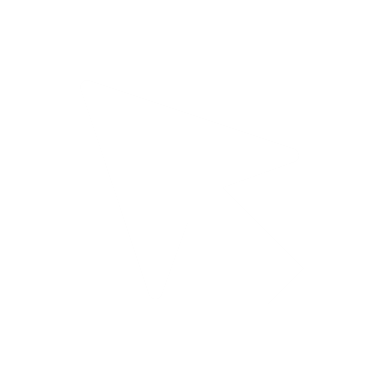 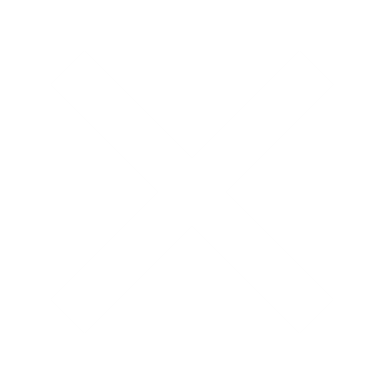 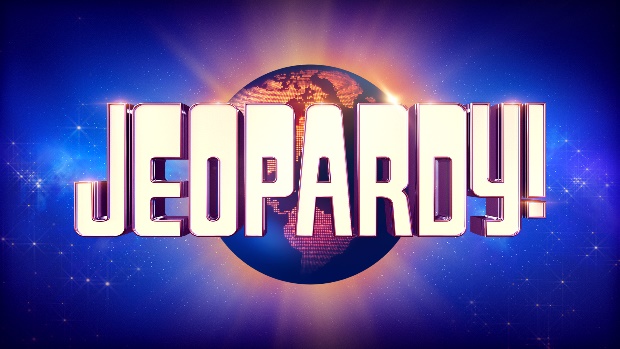 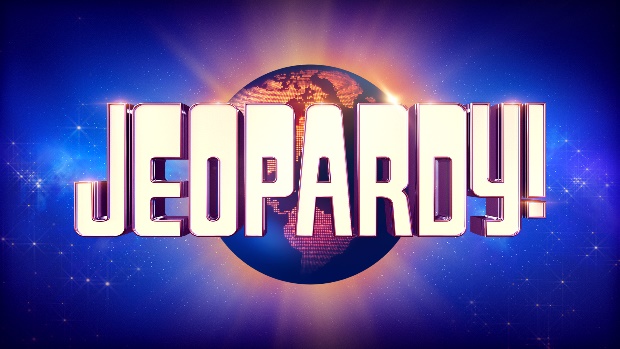 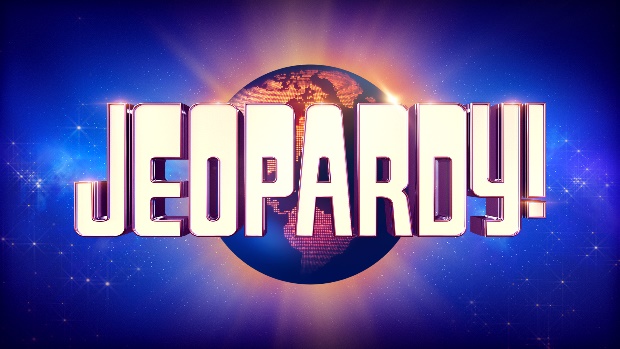 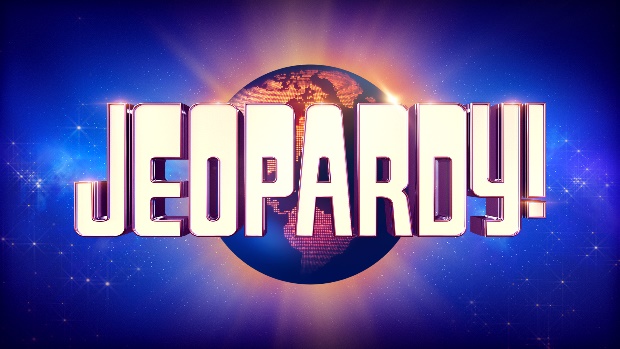 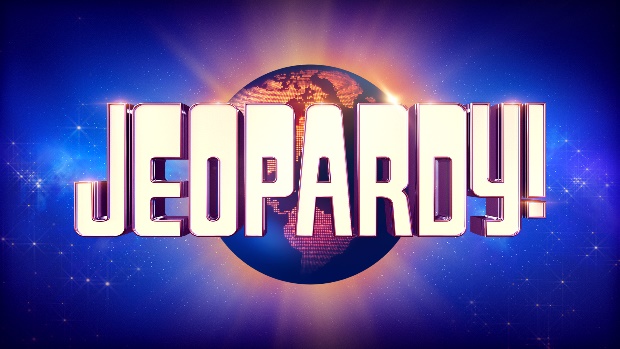 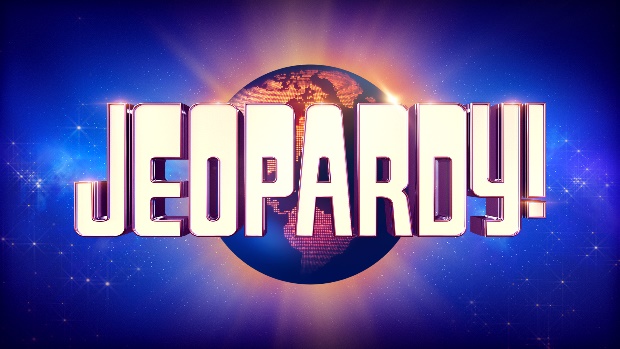 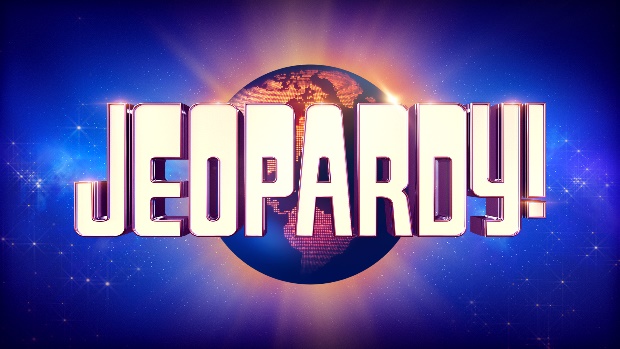 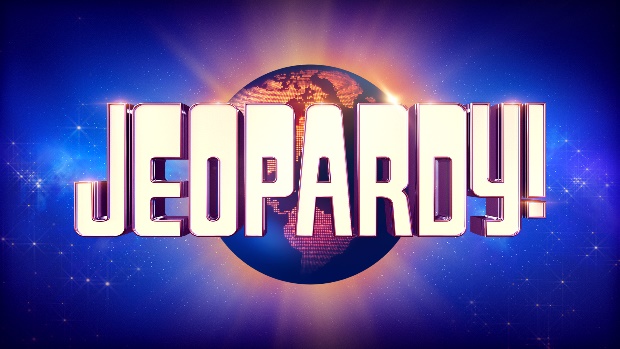 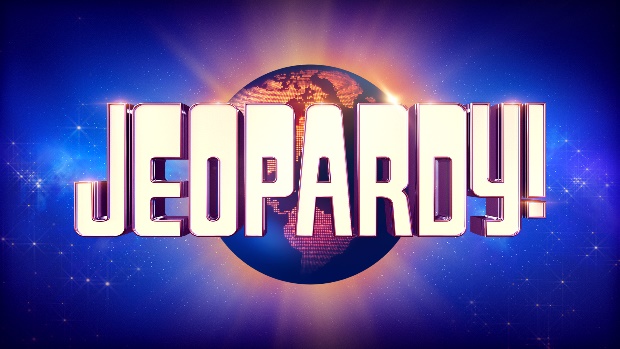 Categories
College Information
Planning for College
Important Websites
FAFSA & Financial Aid
Oklahoma Facts
Types of Colleges
The degree given upon completion of four years of full-time higher education or equivalent studies
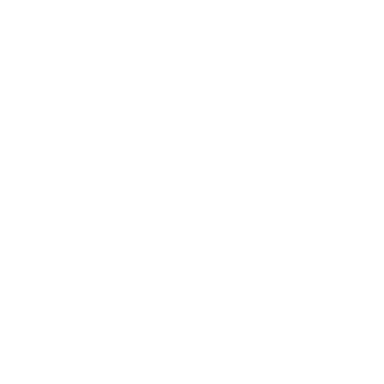 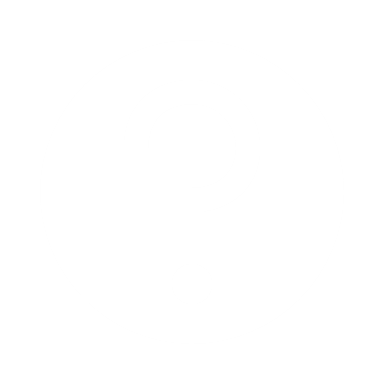 Bachelor’s degree
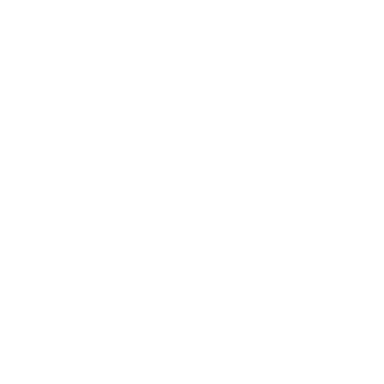 The calendar system used by colleges and universities -
Classes and grade reports are commonly divided into two of these
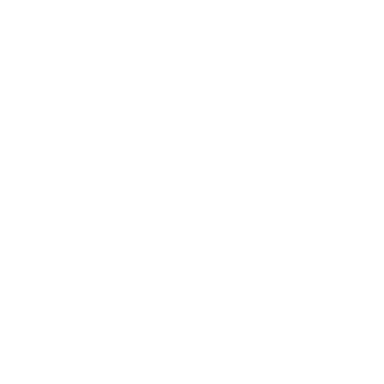 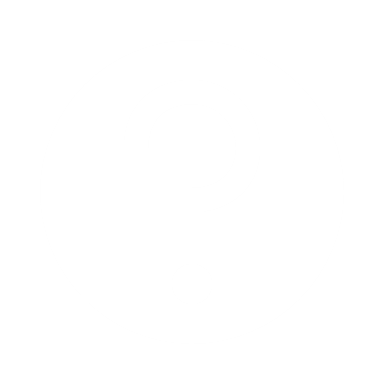 Semesters
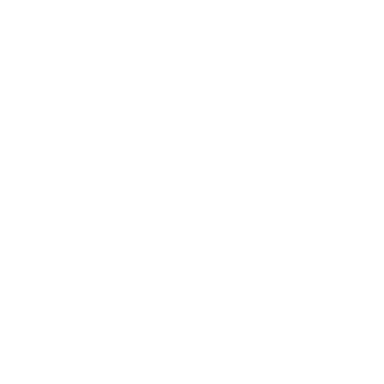 The cost of attending classes at a technology center, college or university
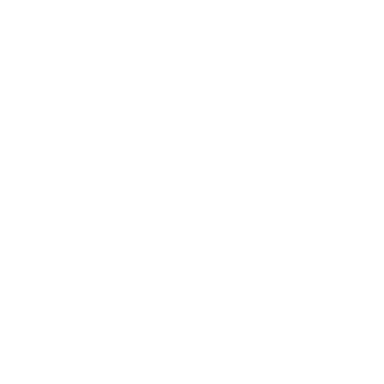 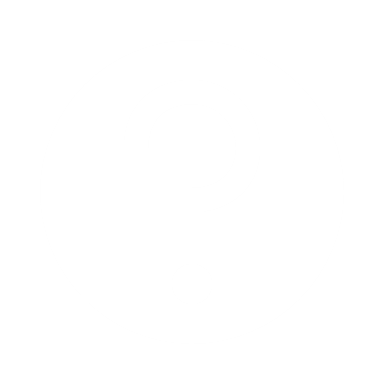 Tuition & fees
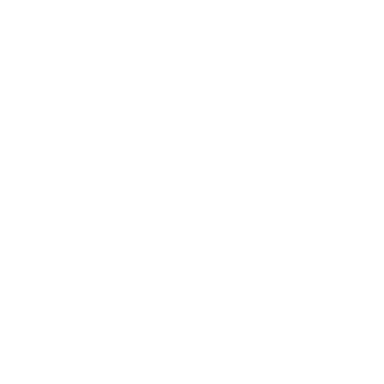 An academic subject area in which students take courses and choose to earn a degree
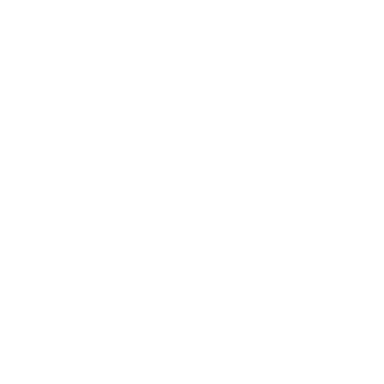 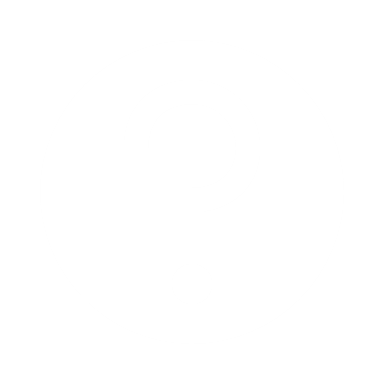 Major
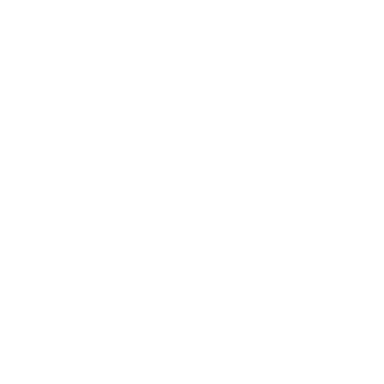 A program that allows eligible high school students to take credit-earning college courses
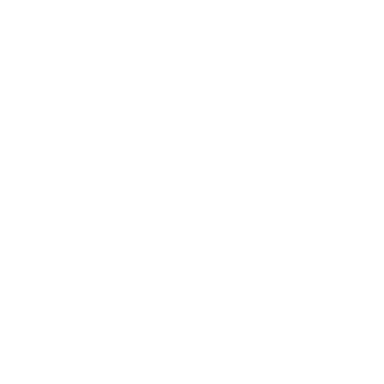 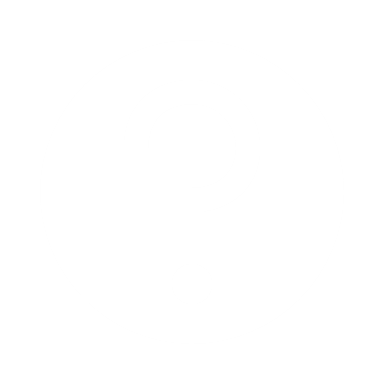 Concurrent Enrollment
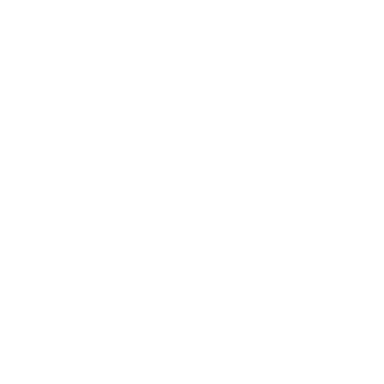 These two tests are most commonly used for college admission
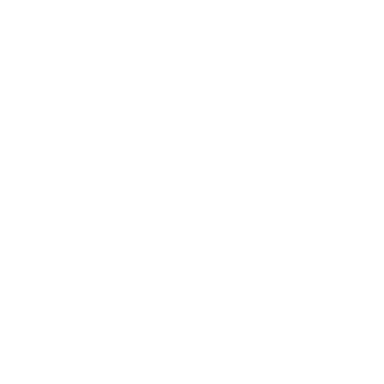 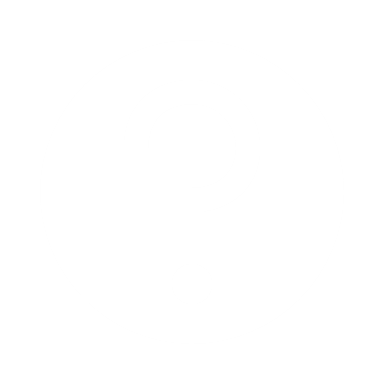 ACT/SAT
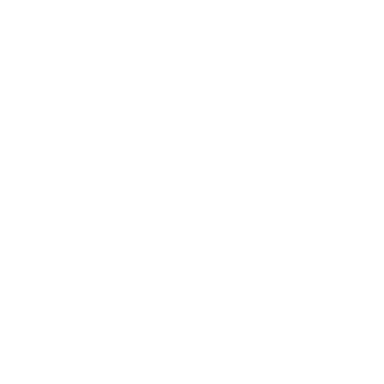 A program for qualified 8th - 11th grade Oklahoma students to earn a scholarship for college tuition
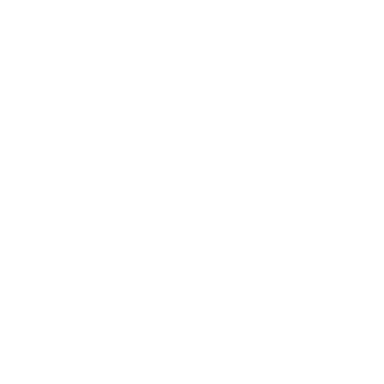 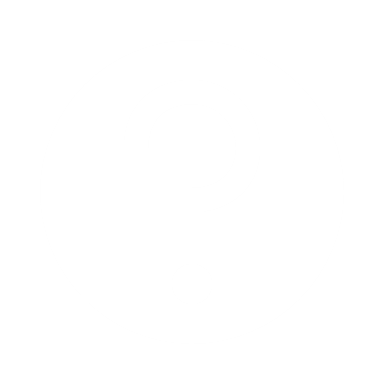 Oklahoma’s Promise
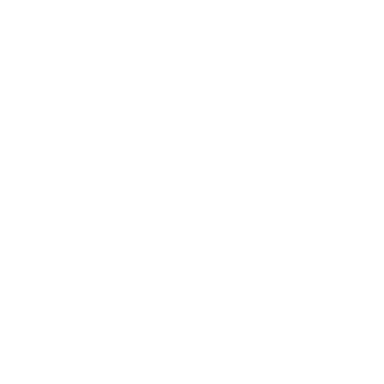 These allow students to take college-level coursework in high school – Many colleges and universities award college credit after successful course and exam completion
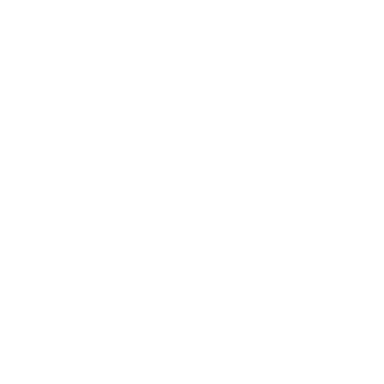 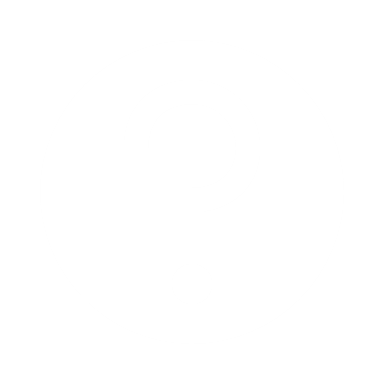 Advanced 
Placement (AP) Courses
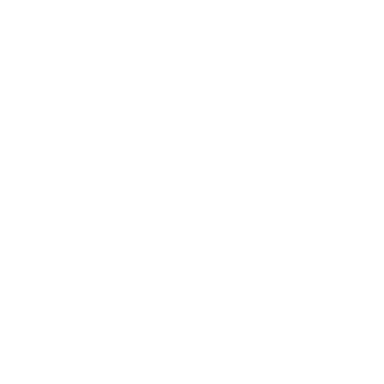 High school students should search for these to help with college costs
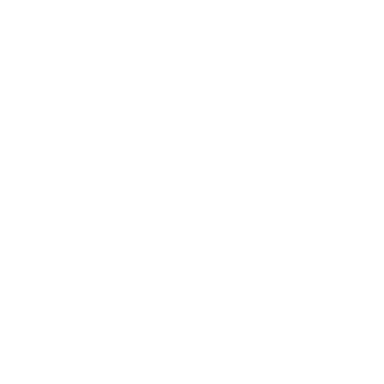 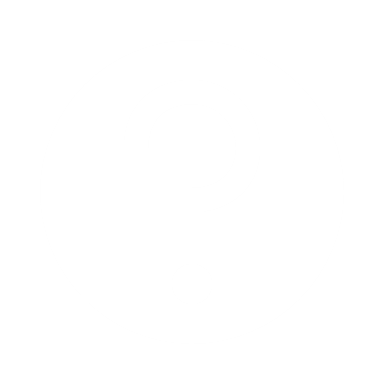 Scholarships
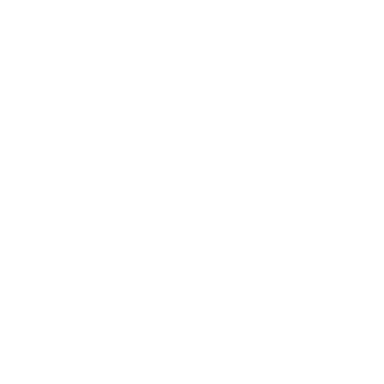 A customized plan for students and counselors to track the completion of activities designed to explore career and educational opportunities after high school
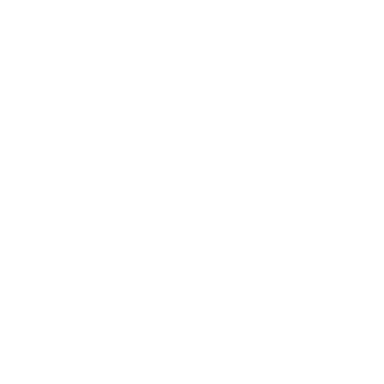 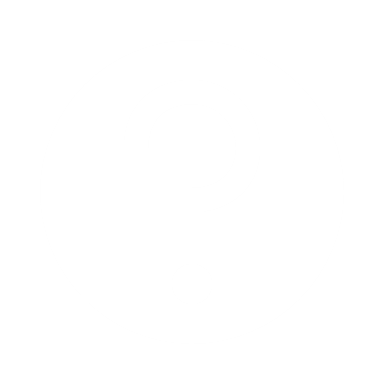 Individual Career
Academic Plan (ICAP)
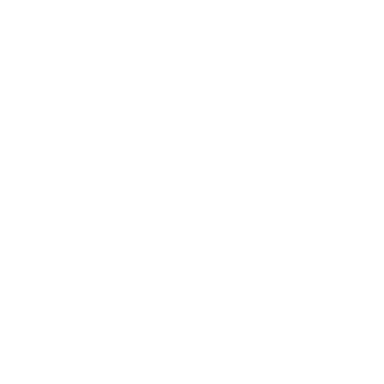 The web address students can use to access and complete their FAFSA
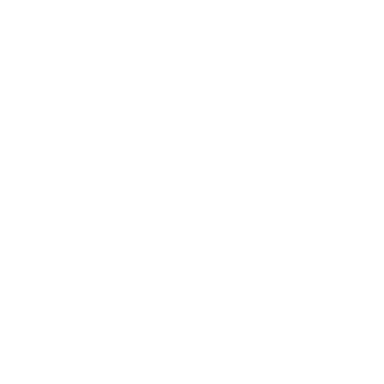 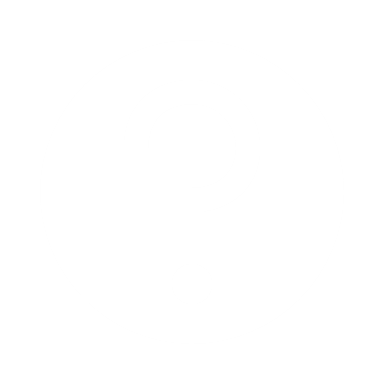 FAFSA.gov
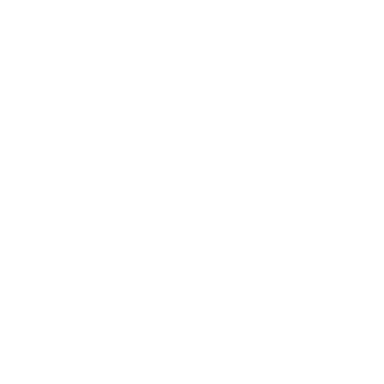 This site provides
 information 
on all types of federal
 student aid
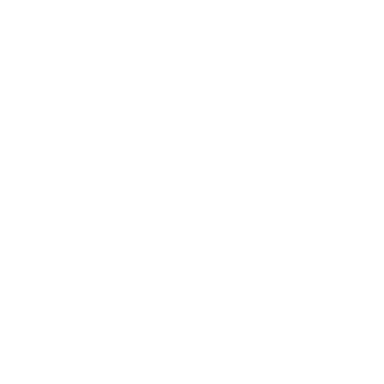 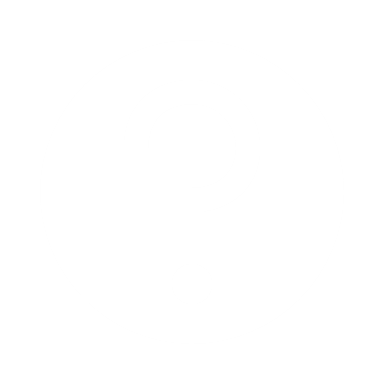 StudentAid.gov
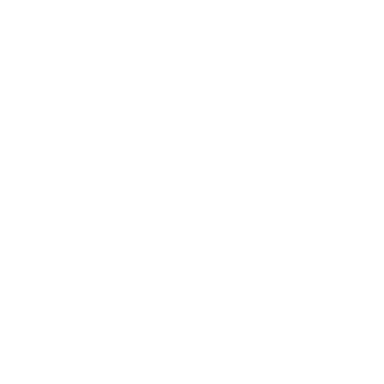 The website used to create FSA IDs
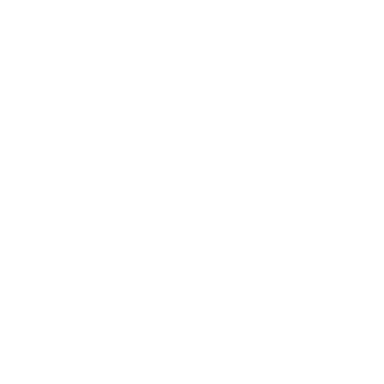 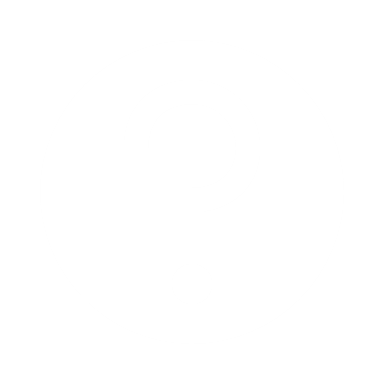 StudentAid.gov
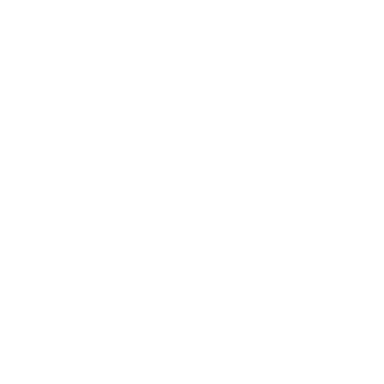 This website offers virtual tours of Oklahoma college campuses
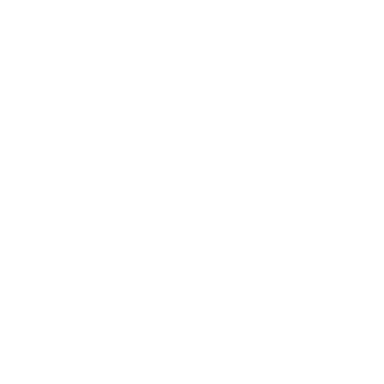 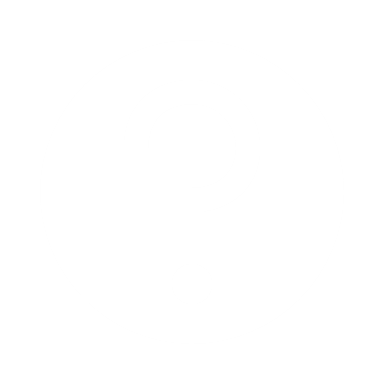 OKcollegestart.org
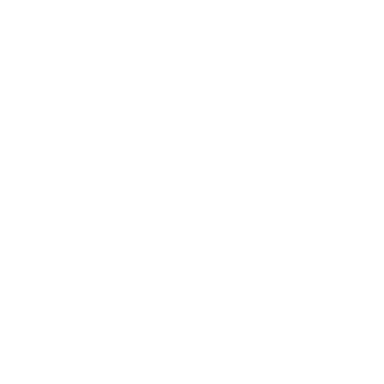 This website includes 
information on 
College Application Week 
including admission tips, 
sample essay questions
and college comparisons
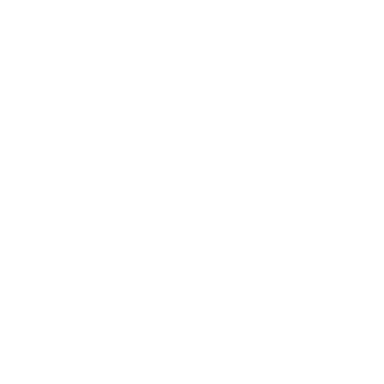 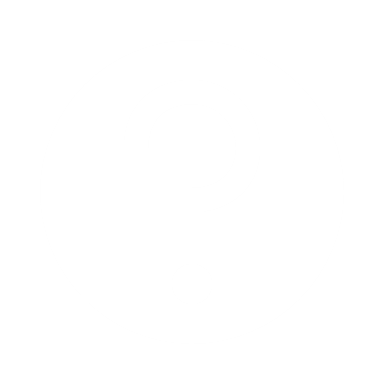 OKCollegeAppWeek.org
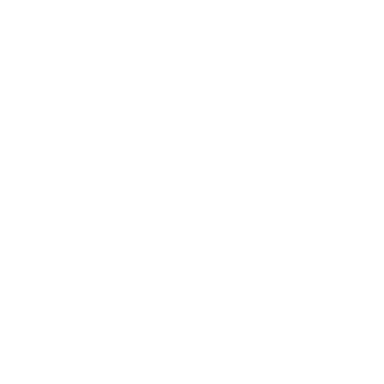 A financial aid program that provides jobs for students to help them pay for college
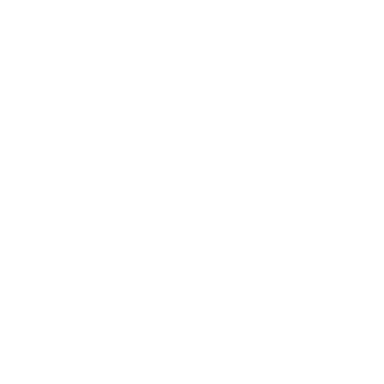 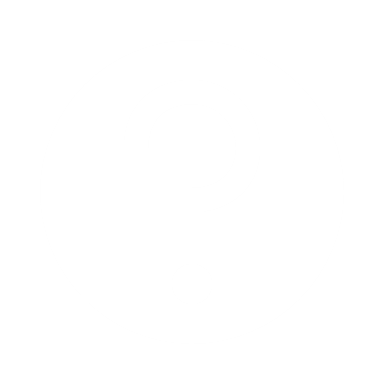 Federal 
Work-Study
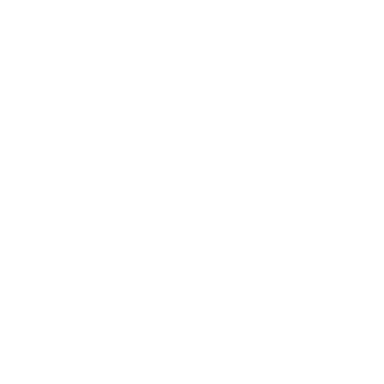 These financial aid programs are considered FREE money and don’t have to be paid back
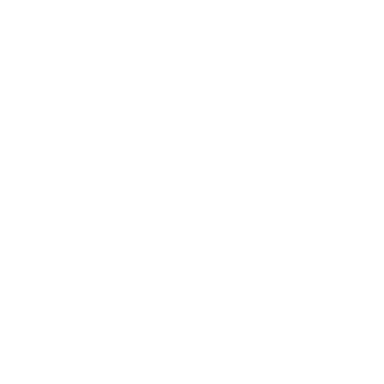 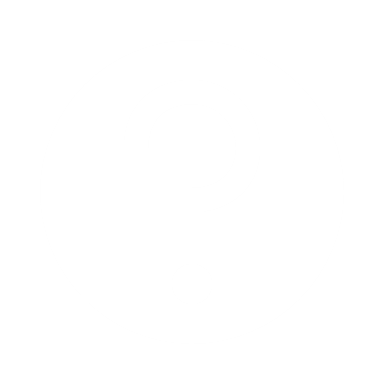 Grants and scholarships
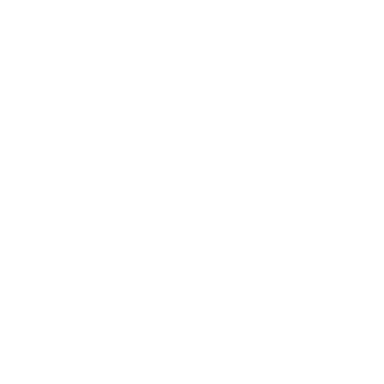 The form students must fill out every 
year to receive 
federal financial aid
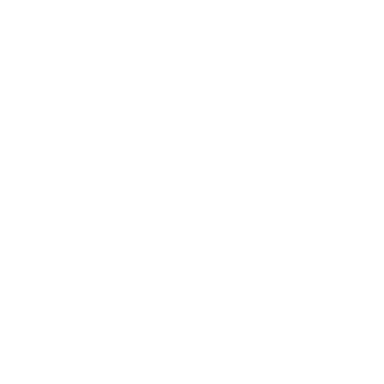 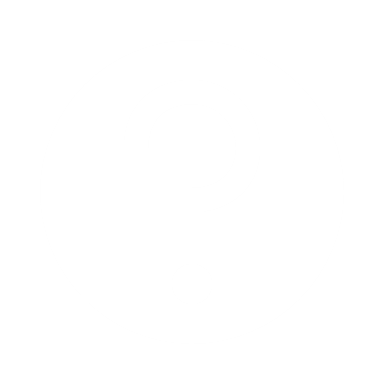 Free Application for Federal Student Aid (FAFSA)
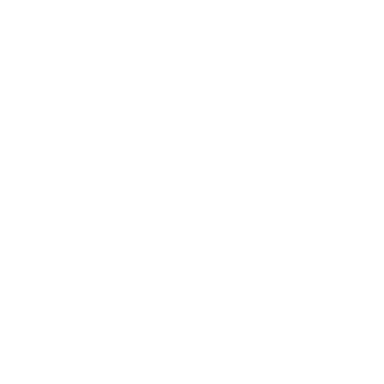 This financial aid program offers money to students that must be paid back
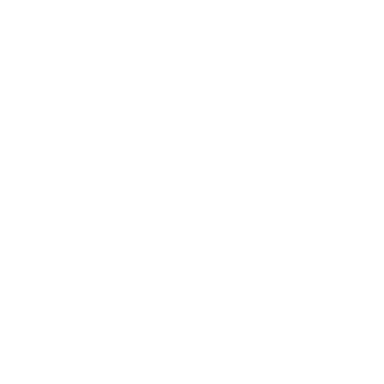 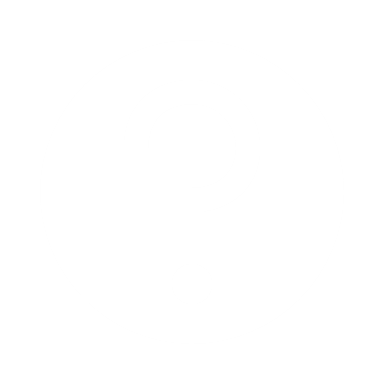 Student Loans
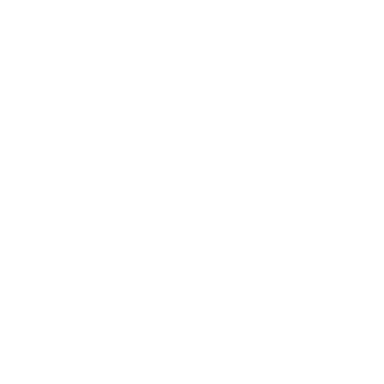 The username and password used as the electronic signature on the FAFSA
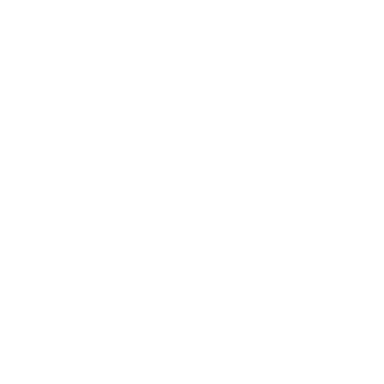 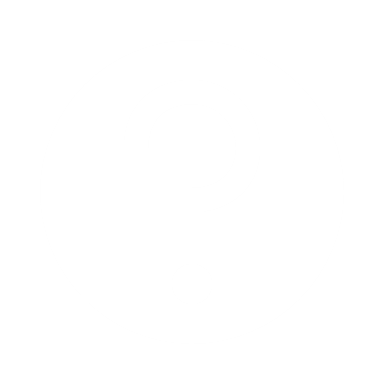 FSA ID
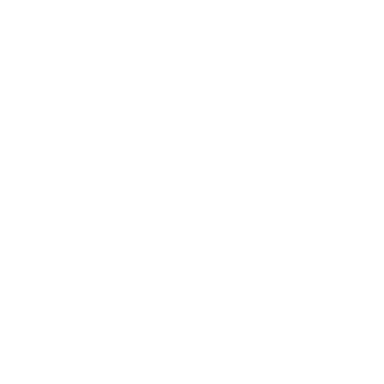 The first state 
capitol of Oklahoma
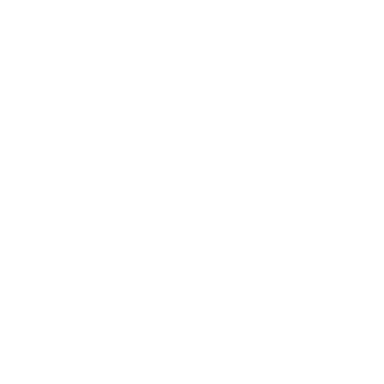 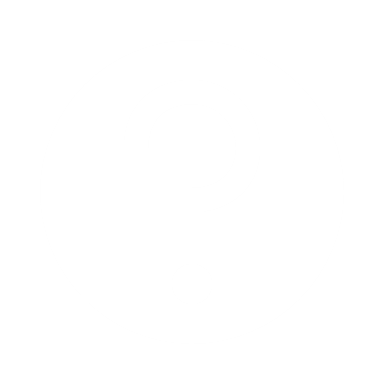 Guthrie
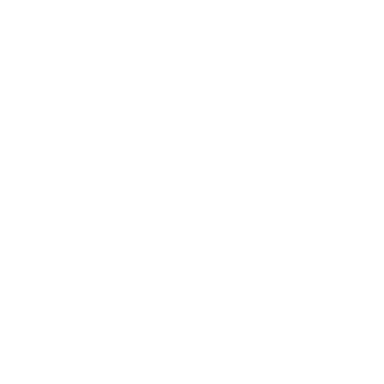 The number of counties in Oklahoma
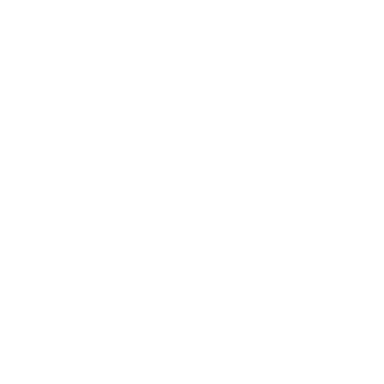 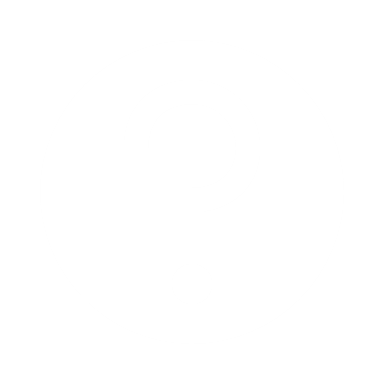 77
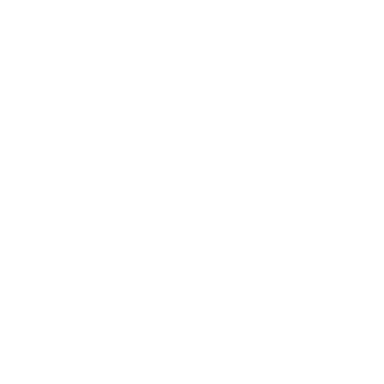 The state bird of Oklahoma
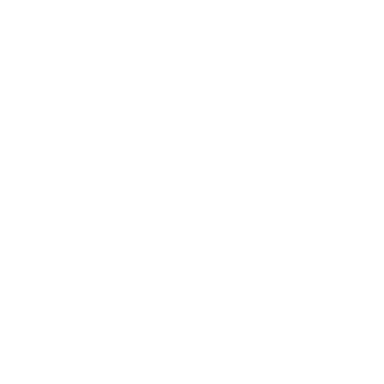 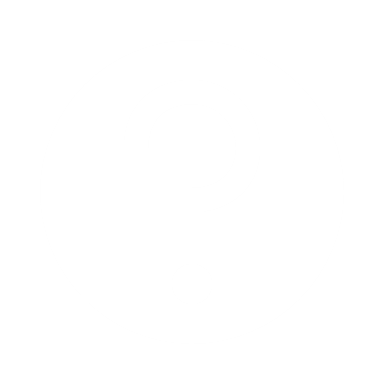 Scissor-tailed flycatcher
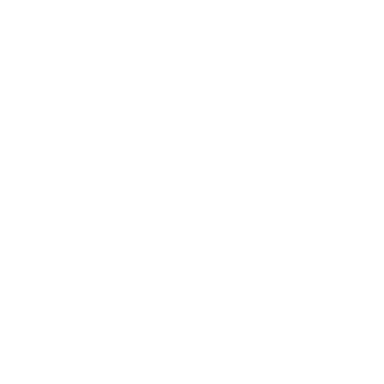 The year Oklahoma became the 46th state
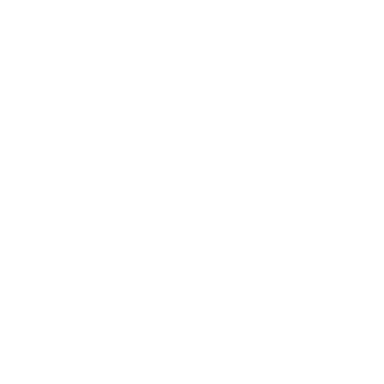 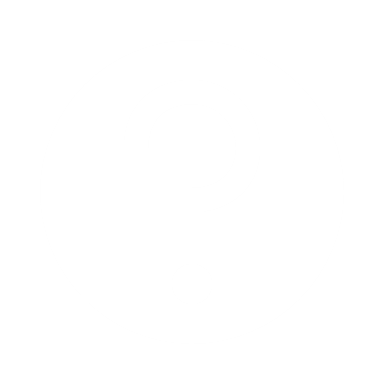 1907
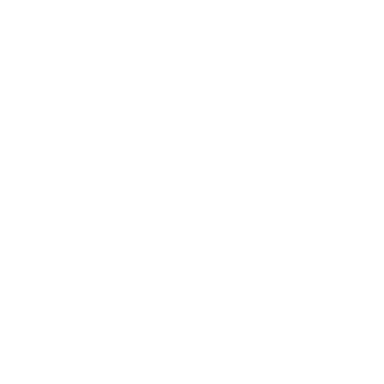 The state tree of Oklahoma
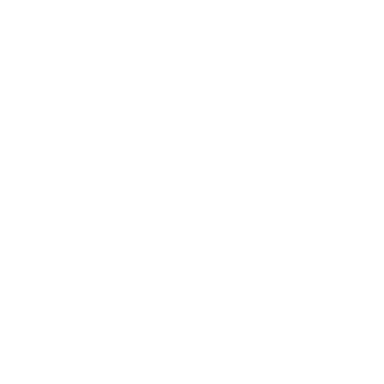 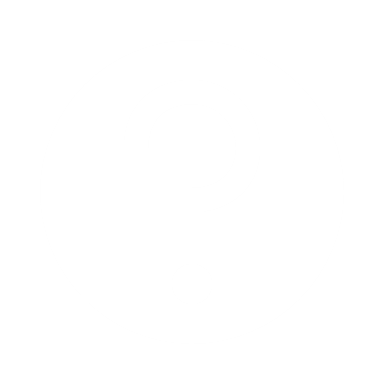 Redbud
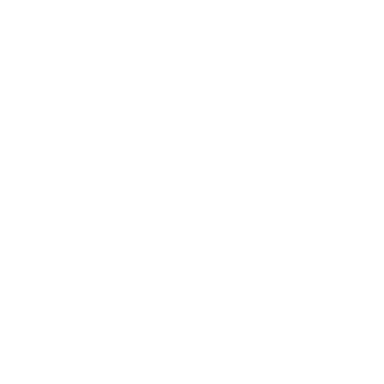 Also known as a “two-year college,” this type of school grants associate degrees for transfer to four-year institutions.
Performance standards are not required for admission.
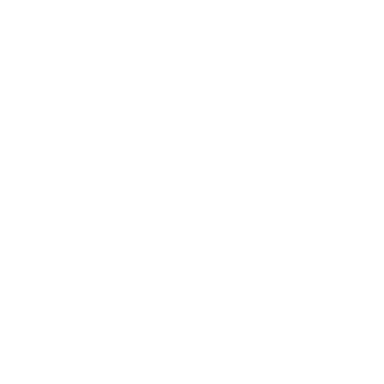 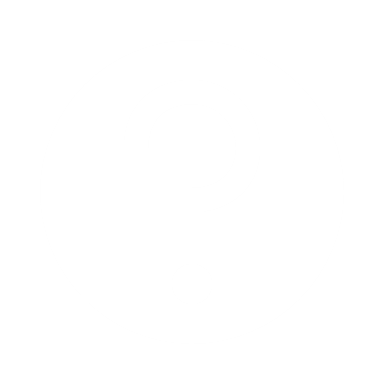 Community colleges
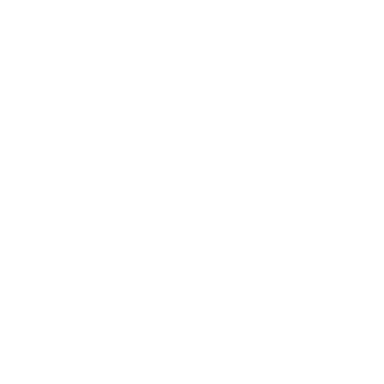 Accredited colleges and universities that aren’t supported by state funds. They offer associate, bachelor and/or graduate degrees.
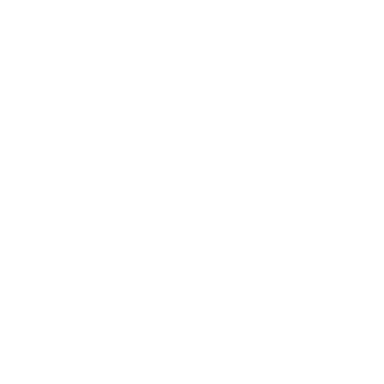 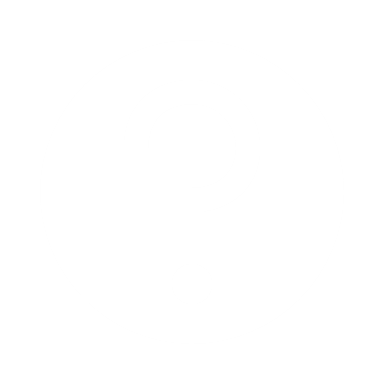 Private schools
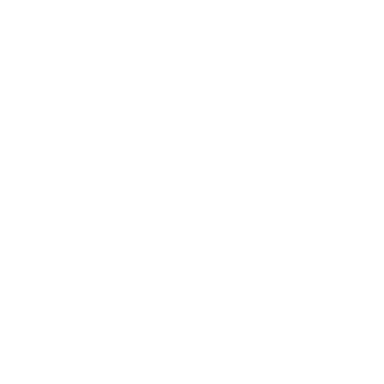 The University of Central Oklahoma and Oklahoma State University are examples of these types of schools
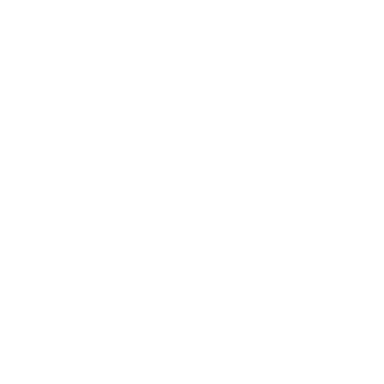 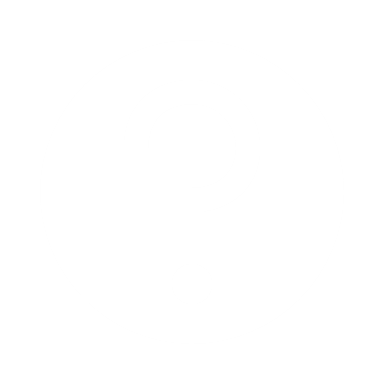 Four-year 
universities
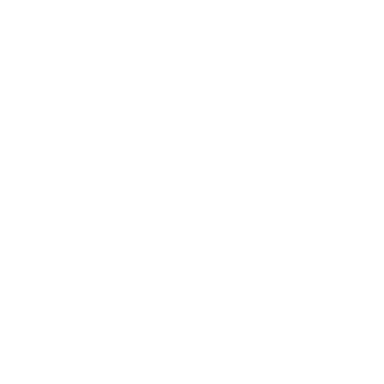 The only two technical branches in the state of Oklahoma
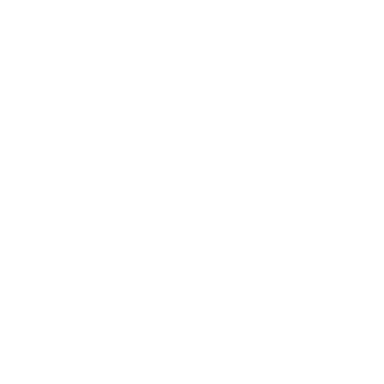 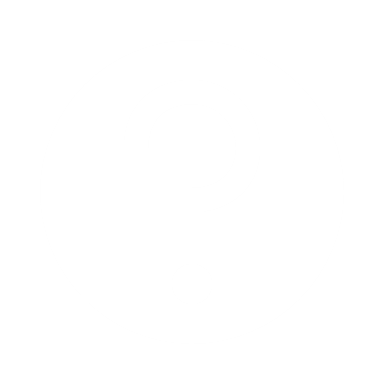 OSU Institute of Technology and OSU-OKC
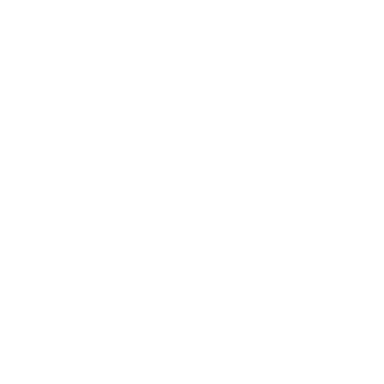 This type of school prepares students for a specialized career or trade and offers several certifications
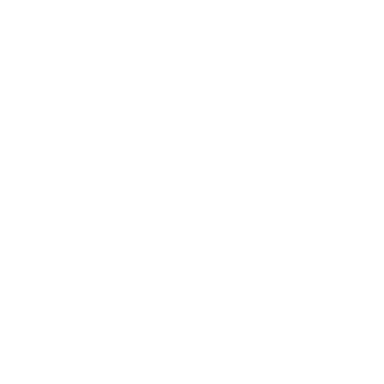 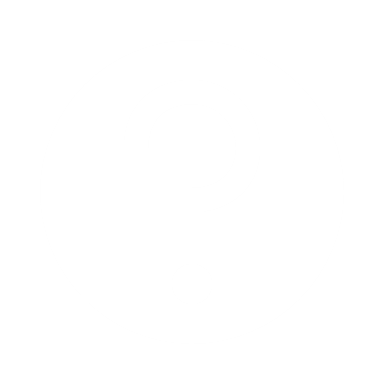 Career technology center
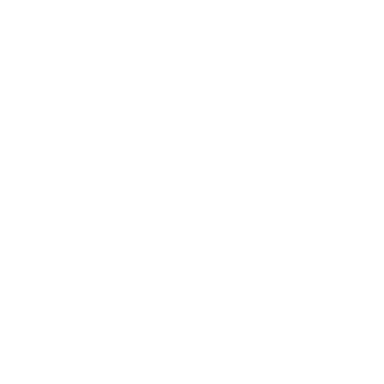